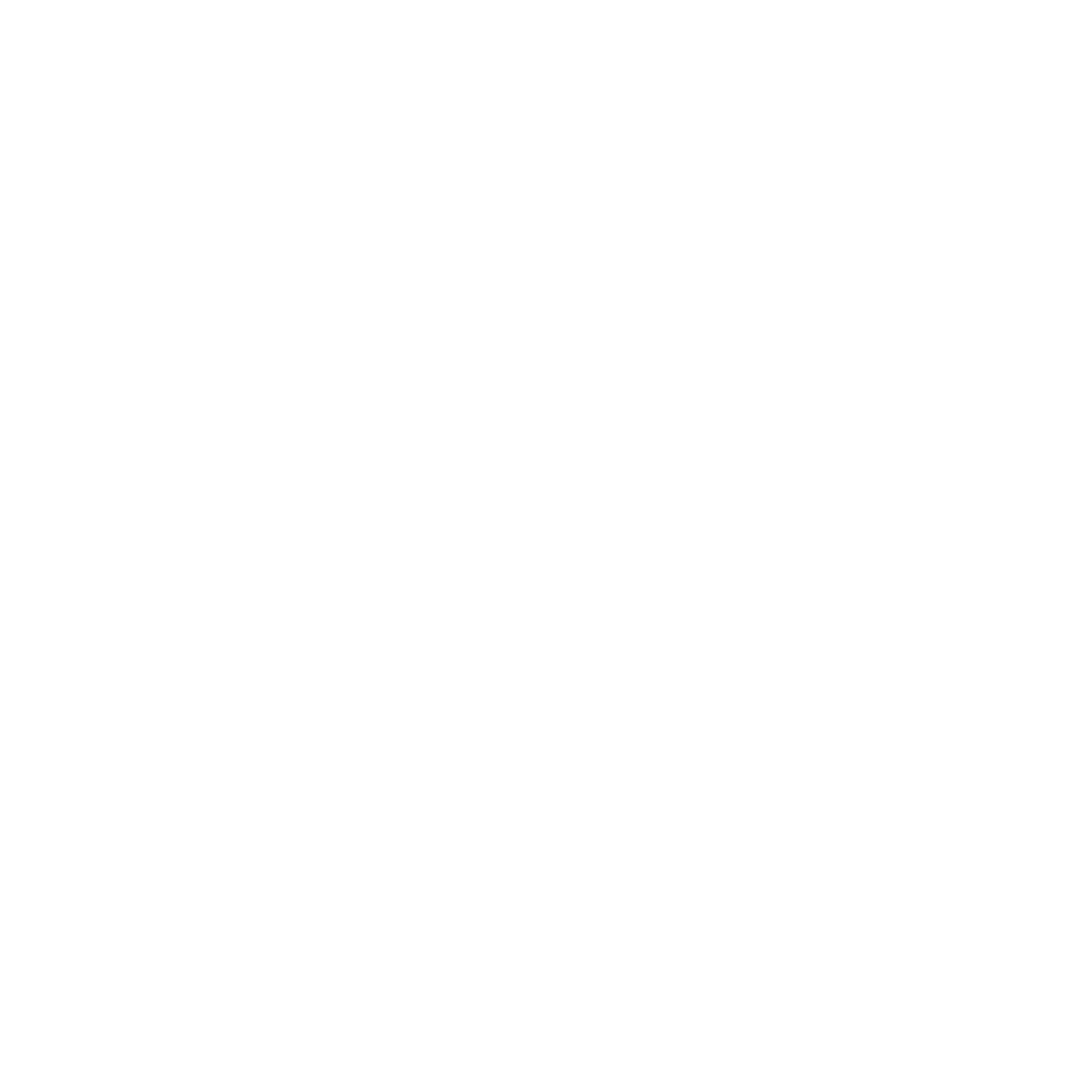 …learning from Proverbs
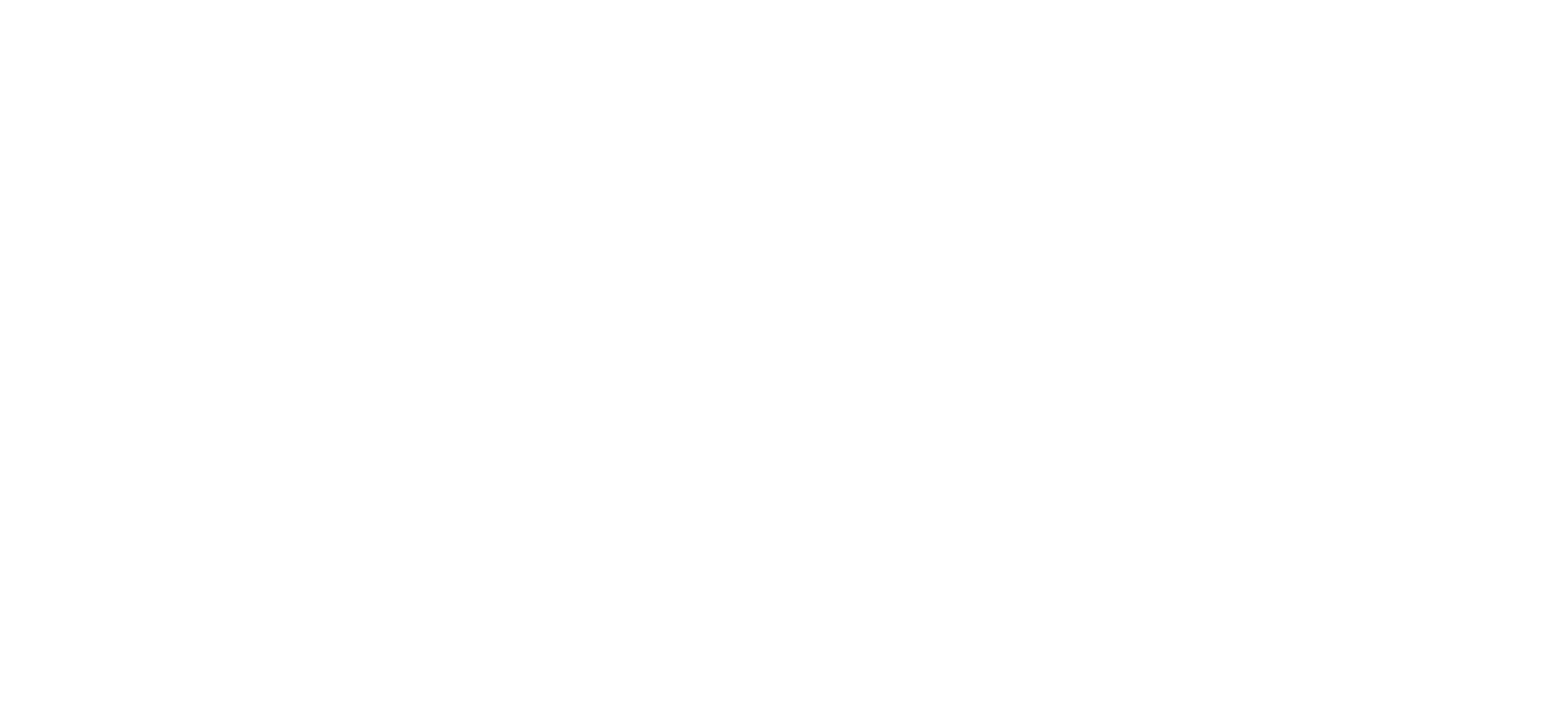 “The Proverbs 31 Woman”
“A picture of wisdom for all of us”
Awesomely
Diligent in
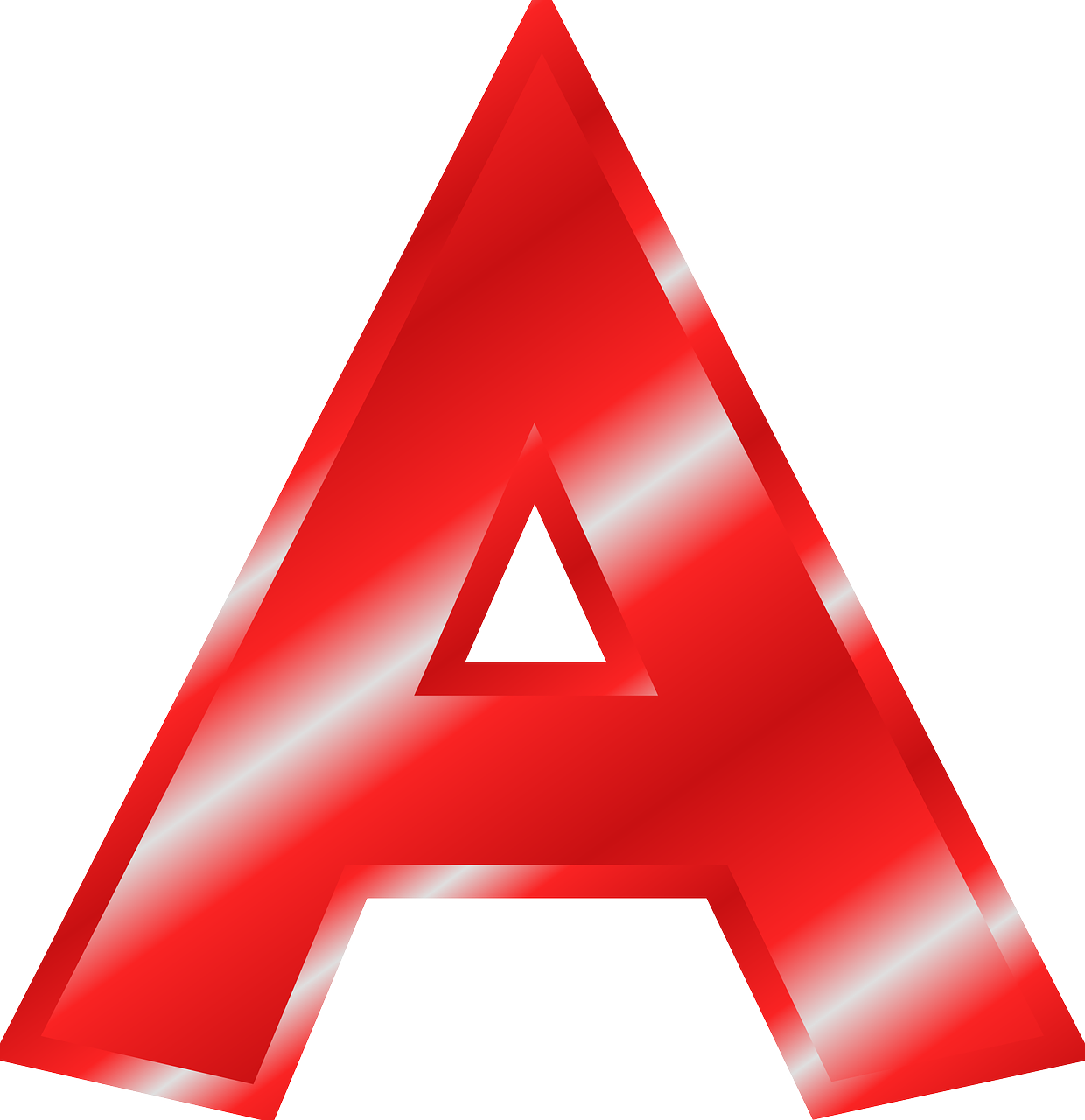 V21
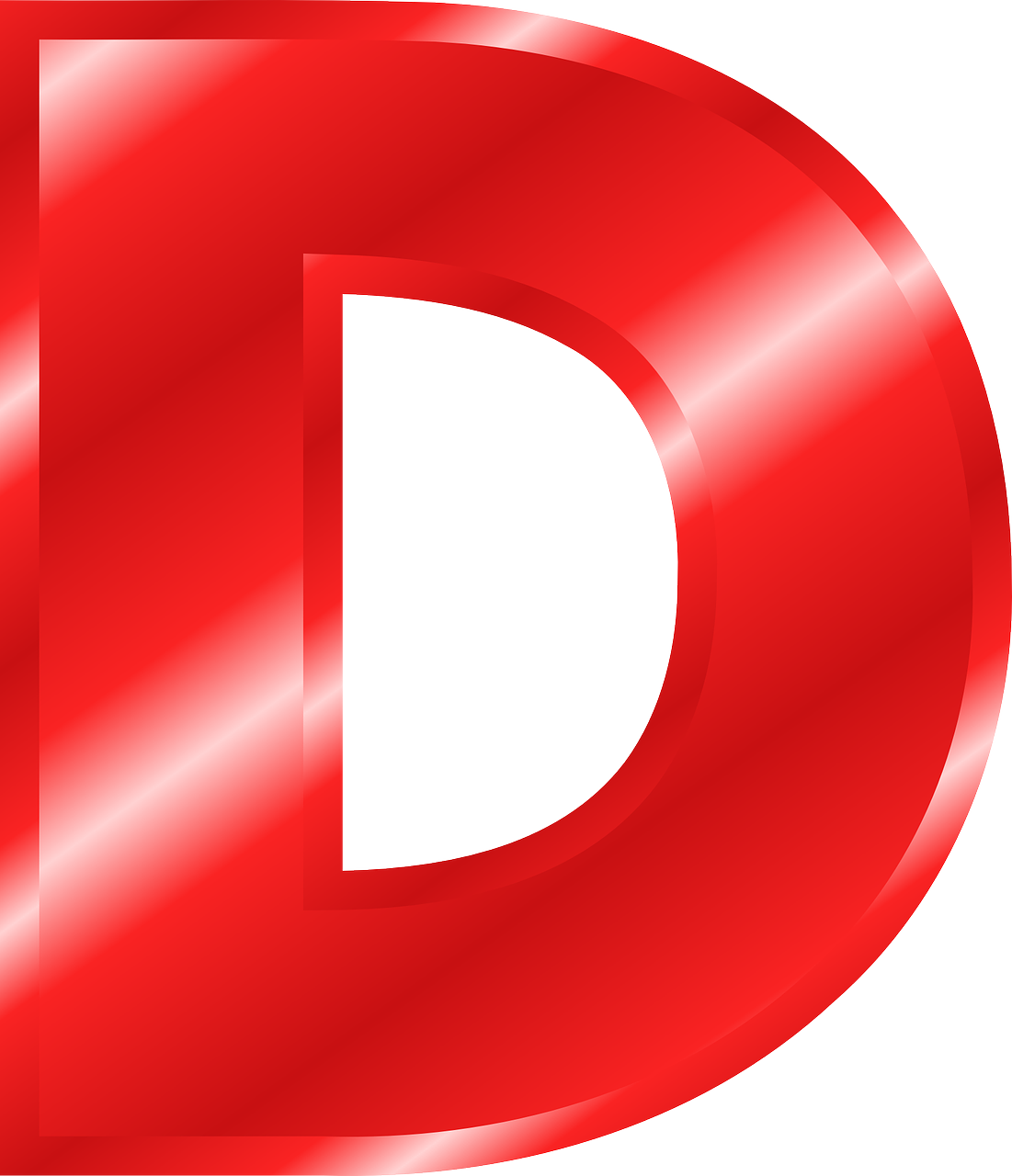 helpful
planning ahead
V11
Excellent
Brilliantly
V18
V26
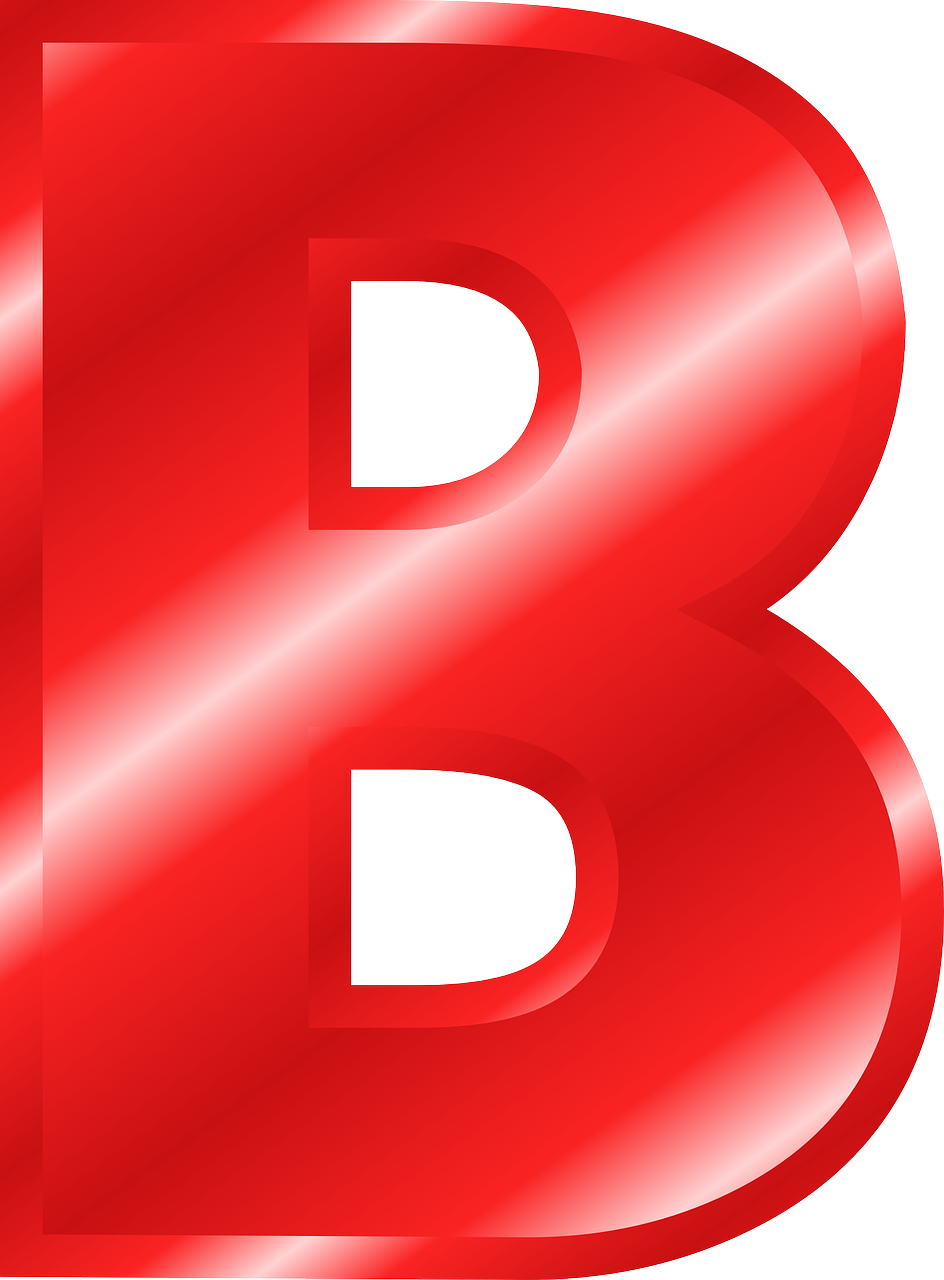 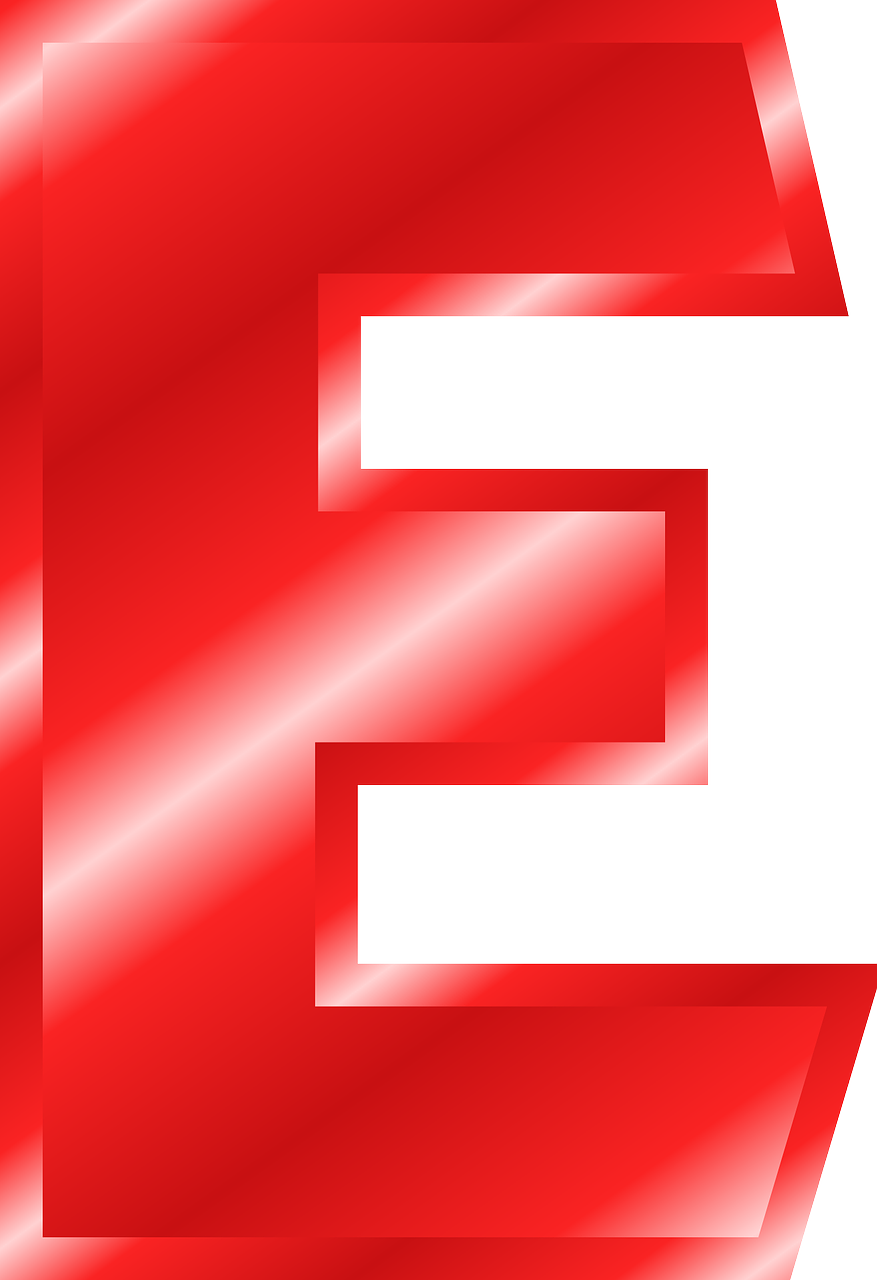 giving advice
hardworking
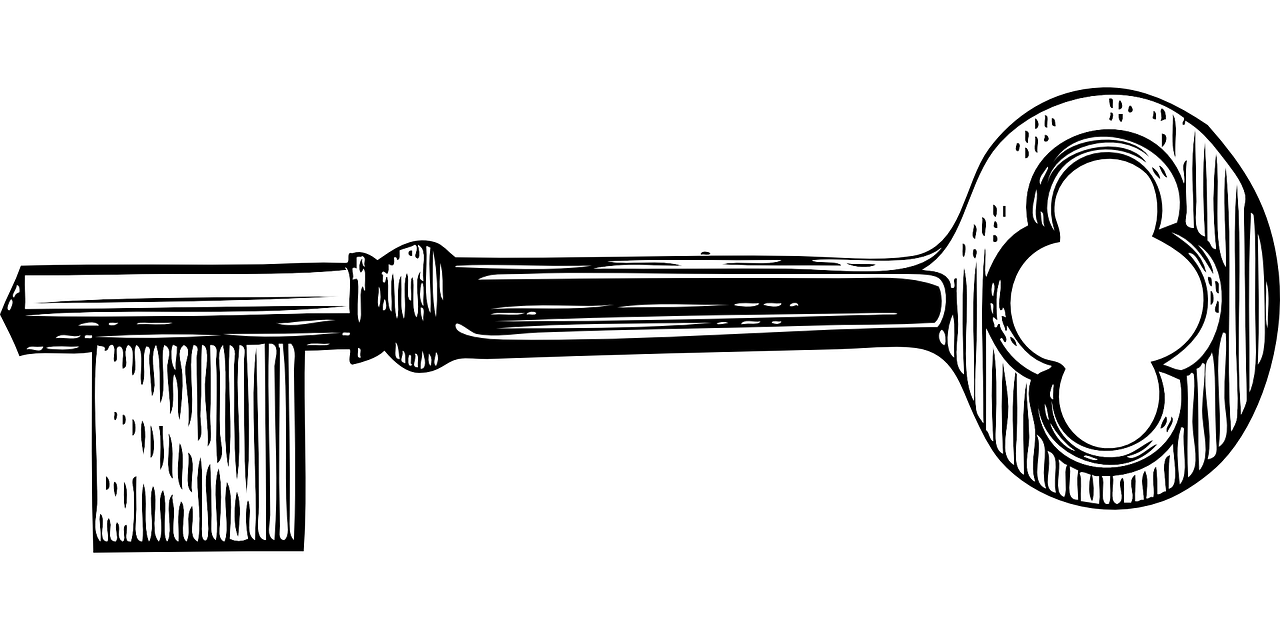 Caring in
V20
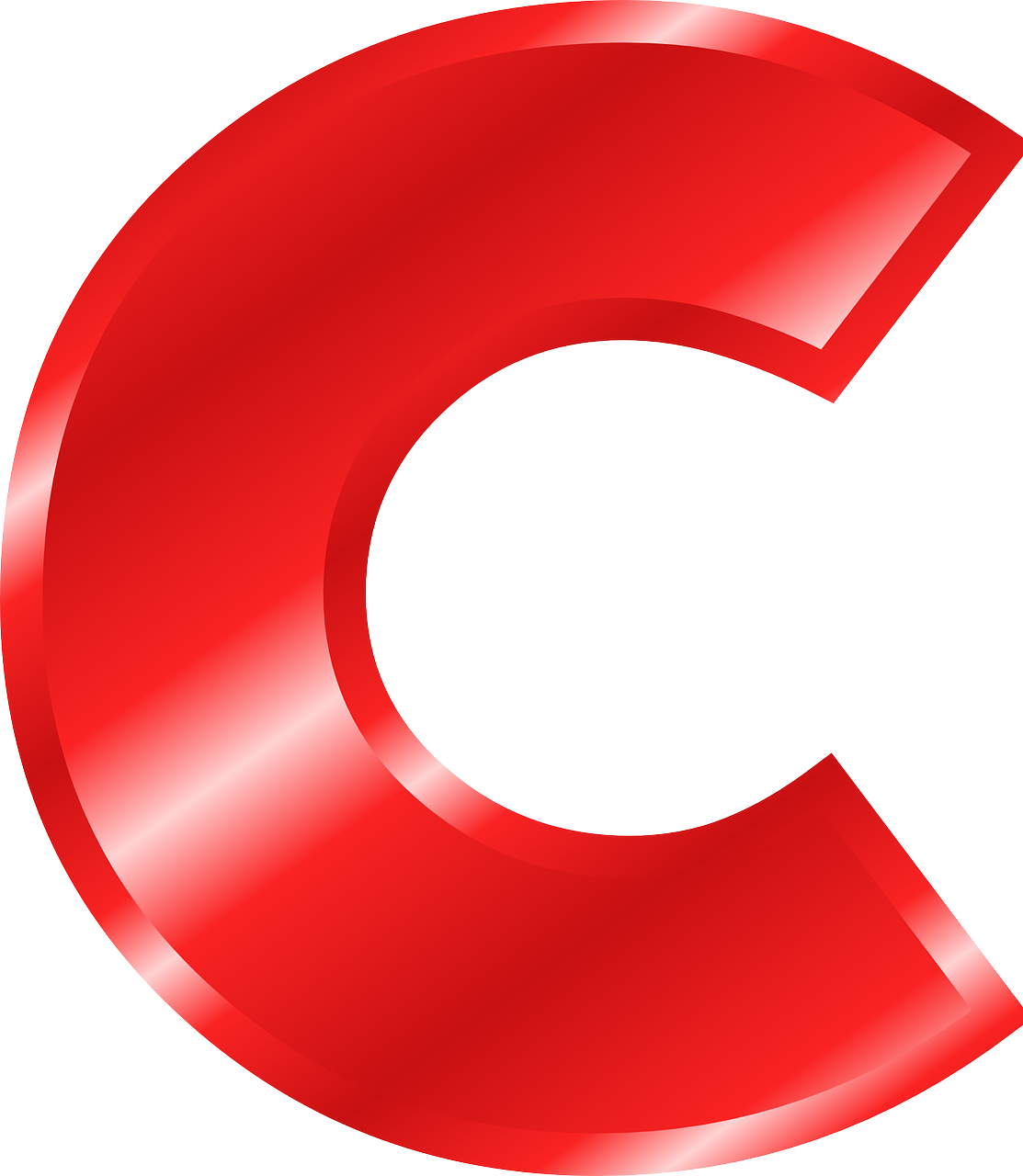 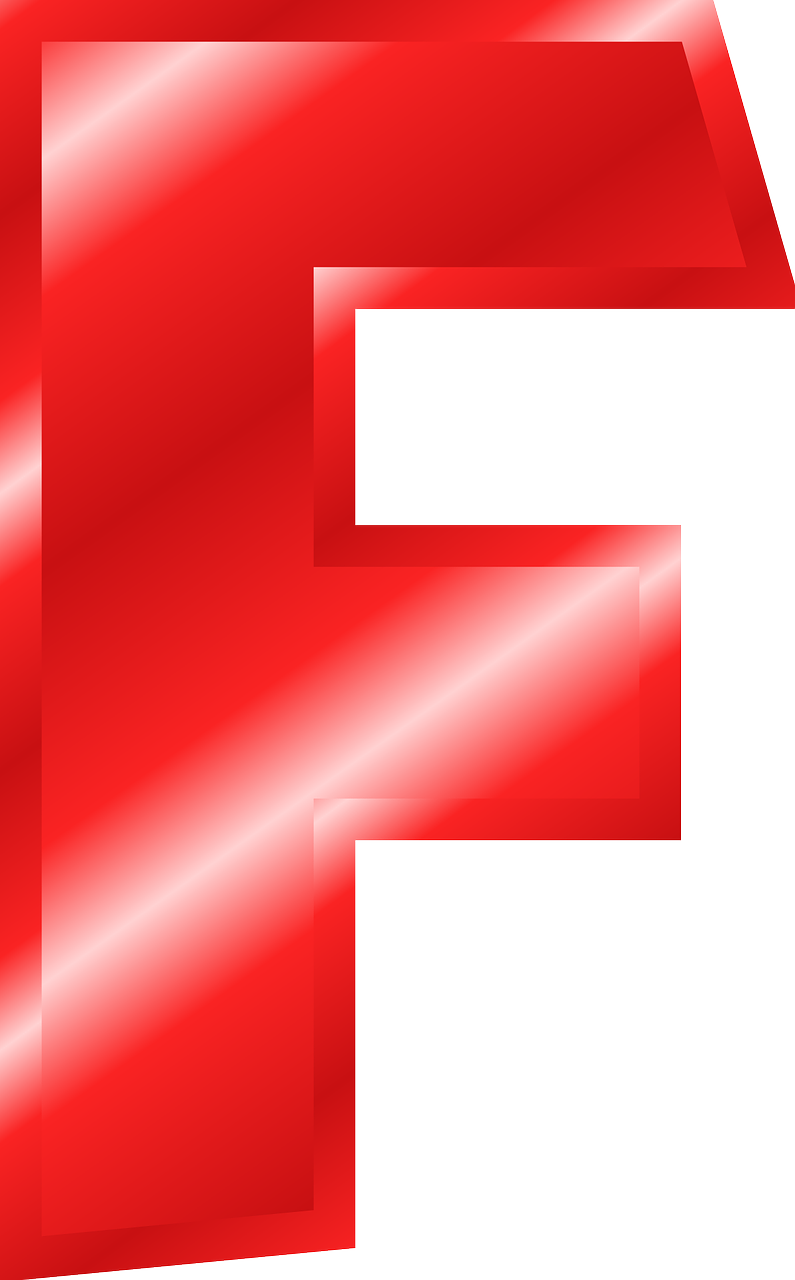 generosity
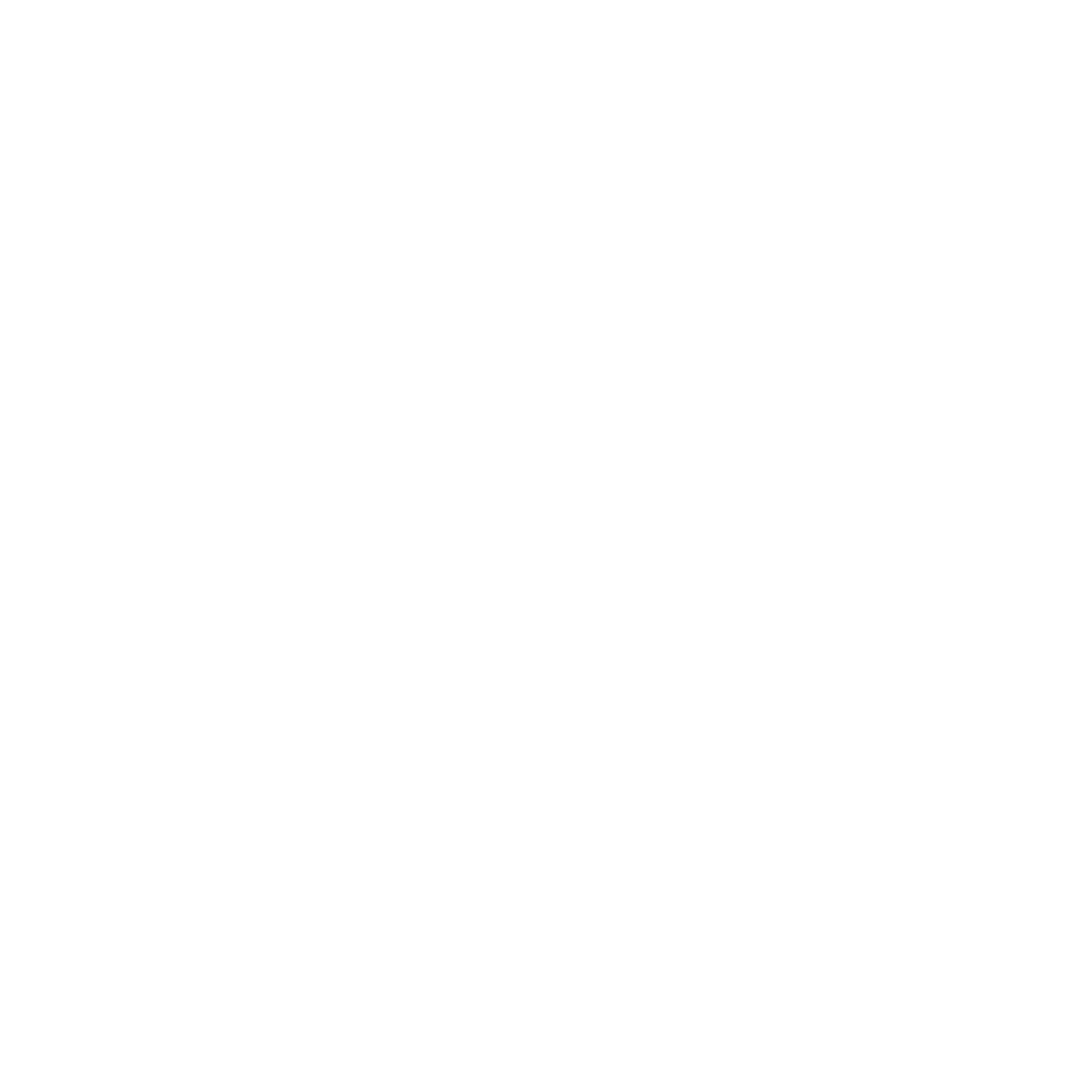 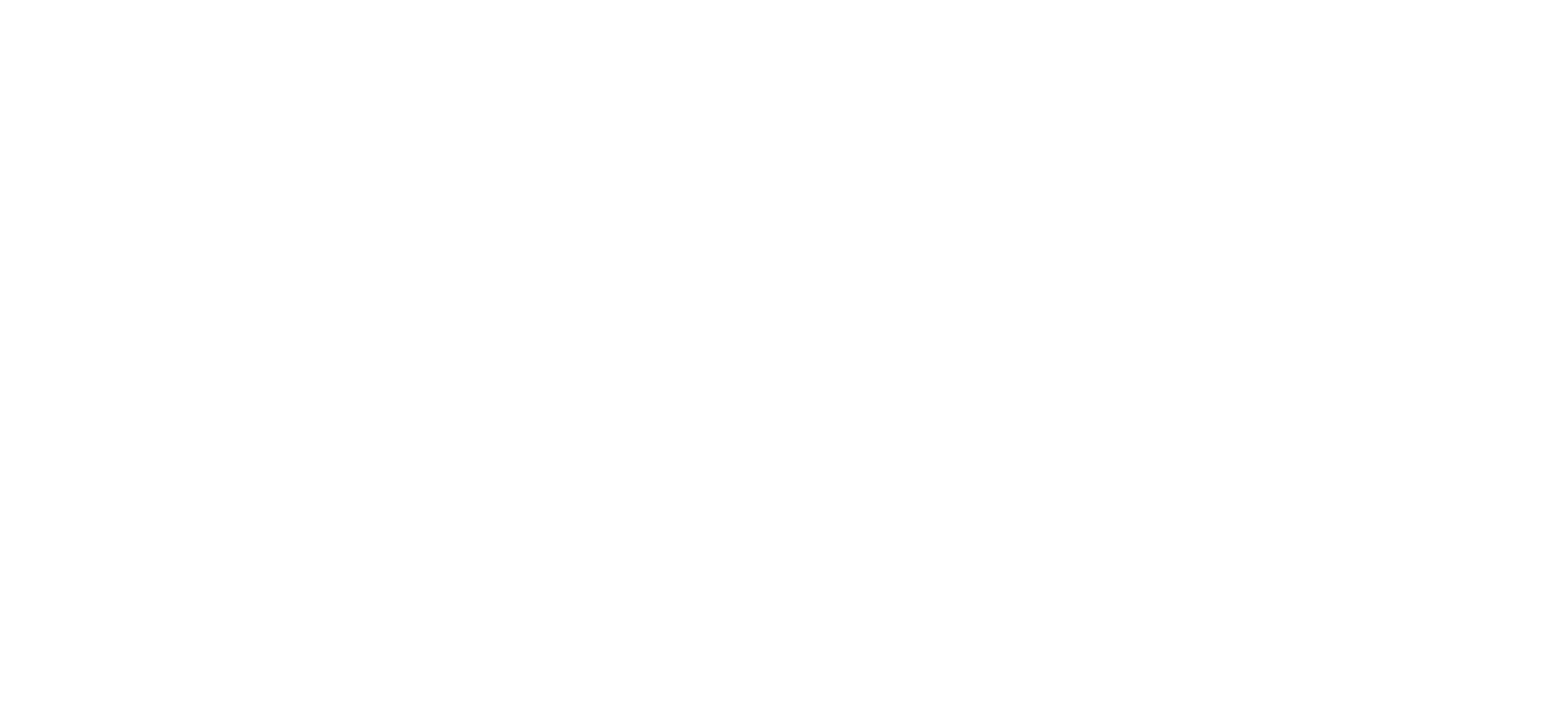